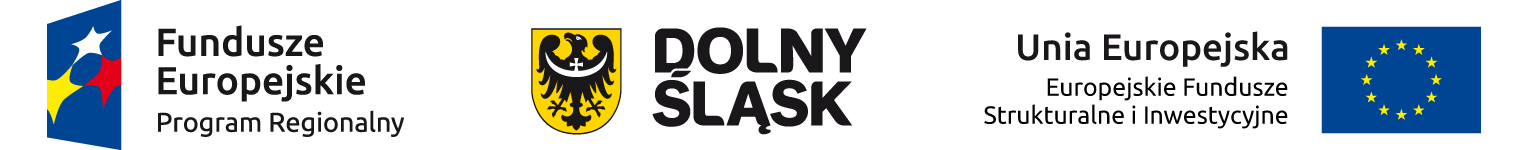 Podstawowe informacje dot. naboru wniosków o dofinansowanie dla 
Osi Priorytetowej 10 EDUKACJA 
Działanie 10.4
Dostosowanie systemów kształcenia i szkolenia zawodowego do potrzeb rynku pracy – typ F i G


Regionalny Program Operacyjny Województwa Dolnośląskiego 2014-2020
Wrocław, 20.07.2016 r.
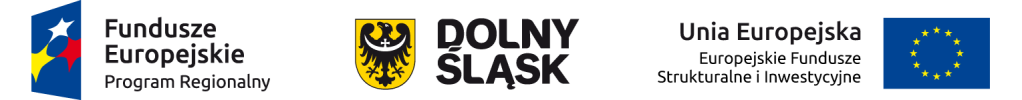 CEL SZCZEGÓŁOWY DZIAŁANIA 10.4
Zwiększenie szans na zatrudnienie uczniów kształcenia i szkolenia zawodowego, w szczególności poprzez poprawę efektywności kształcenia zawodowego.
2
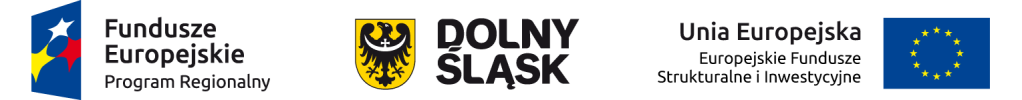 SPOTKANIE INFORMACYJNE – KONKURSY: DZIAŁANIE 10.4 F i G
Konkurs nr: 
RPDS.10.04.01-IZ.00-02-137/16
RPDS.10.04.02-IZ.00-02-138/16
RPDS.10.04.03-IZ.00-02-139/16
RPDS.10.04.04-IZ.00-02-140/16

Poddziałanie 10.4.1 Dostosowanie  systemów  kształcenia i szkolenia  zawodowego  do  potrzeb  rynku  pracy – konkurs horyzontalny
Poddziałanie 10.4.2 Dostosowanie  systemów kształcenia i szkolenia zawodowego do potrzeb rynku pracy – ZIT  WROF
Poddziałanie 10.4.3 Dostosowanie  systemów  kształcenia i szkolenia zawodowego do potrzeb rynku pracy  – ZIT  AJ
Poddziałanie nr 10.4.4 Dostosowanie  systemów  kształcenia i szkolenia zawodowego do potrzeb rynku pracy – ZIT AW
3
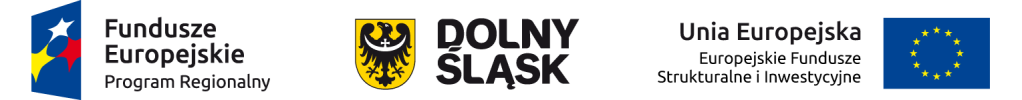 KONKURSY OGŁASZA
W ramach Poddziałania 10.4.1 Instytucja Zarządzająca Regionalnym Programem Operacyjnym Województwa Dolnośląskiego 2014 -2020 (IZ RPO WD)

W ramach Poddziałania 10.4.2 IZ RPO WD  oraz Gmina Wrocław pełniąca funkcję               IP RPO WD w ramach instrumentu ZIT  WRoF

W ramach Poddziałania 10.4.3 IZ RPO WD oraz Miasto Jelenia Góra pełniące funkcję IP RPO WD w ramach instrumentu – ZIT  AJ

W ramach Poddziałania nr 10.4.4 IZ RPO WD oraz Gmina Wałbrzych pełniąca funkcję IP RPO WD w ramach instrumentu - ZIT AW
4
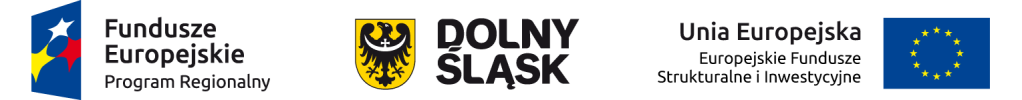 ALOKACJA PRZEZNACZONA NA KONKURS HORYZONTALNY
Poddziałanie 10.4.1 - 21 284 132 PLN

Kwota została podzielona na konkurs horyzontalny oraz pięć Obszarów Strategicznej Interwencji (OSI)

Horyzont – 4 256 828 PLN

Zachodni Obszar Interwencji – 3 249 293 PLN
Legnicko-Głogowski Obszar Interwencji – 5 138 159 PLN
Obszar Interwencji Doliny Baryczy – 2 957 505 PLN
Obszar Interwencji Równiny Wrocławskiej – 2 252 048 PLN
Obszar Ziemia Dzierżoniowsko – Kłodzko- Ząbkowicka – 3 430 299 PLN
5
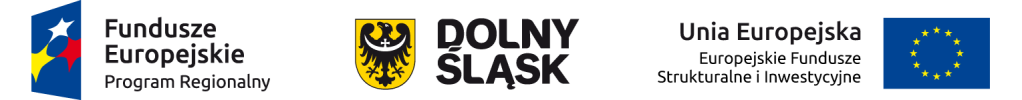 ALOKACJA PRZEZNACZONA NA KONKURSY ZIT
Poddziałanie 10.4.2 Dostosowanie  systemów kształcenia i szkolenia zawodowego do potrzeb rynku pracy – ZIT  WROF 
 	- 4 256 828 PLN

Poddziałanie 10.4.3 Dostosowanie  systemów  kształcenia i szkolenia zawodowego do potrzeb rynku pracy  – ZIT  AJ
					- 4 256 828 PLN

Poddziałanie nr 10.4.4 Dostosowanie  systemów  kształcenia i szkolenia zawodowego do potrzeb rynku pracy – ZIT AW
					- 4 256 828 PLN
6
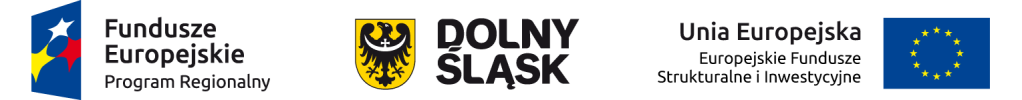 7
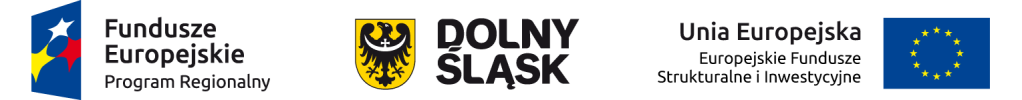 8
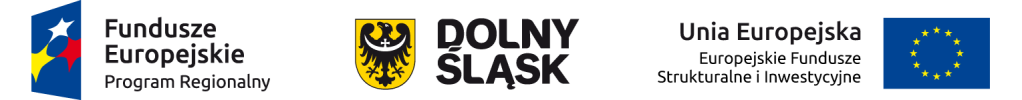 9
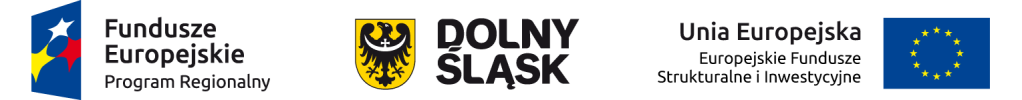 10
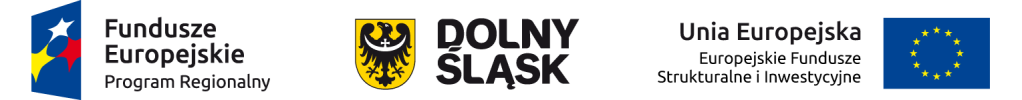 PRZEDMIOT KONKURSU
Typy projektów:

10.4.F. 
Kształcenie w formach pozaszkolnych osób dorosłych umożliwiających podniesienie kwalifikacji zawodowych, zainteresowanych kształceniem z własnej inicjatywy oraz doradztwo edukacyjno - zawodowe dla osób dorosłych. 
 
10.4.G. 
Organizacja tradycyjnych pozaszkolnych form kształcenia ustawicznego                                   (m.in. kwalifikacyjnych kursów zawodowych i kursów umiejętności zawodowych)                           we współpracy z pracodawcami.
11
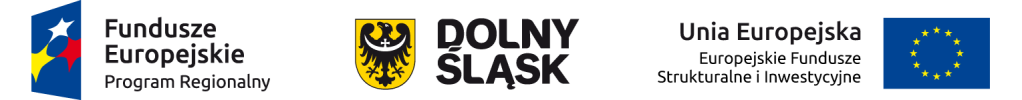 RODZAJE FORM POZASZKOLNYCH KSZTAŁCENIA USTAWICZNEGO
Kwalifikacyjny kurs zawodowy;

Kurs umiejętności zawodowych;

Kurs kompetencji ogólnych;

Kursy, inne niż wymienione wyżej, umożliwiające uzyskiwanie i uzupełnianie wiedzy, umiejętności i kwalifikacji zawodowych;




wg Rozporządzenia Ministra Edukacji Narodowej z dnia 11 stycznia 2012 r. w sprawie kształcenia ustawicznego w formach pozaszkolnych ( Dz.U. z 2014 r., poz. 622)
12
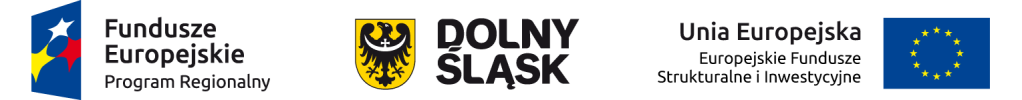 FORMY POZASZKOLNE
Kwalifikacyjne kursy zawodowe, kursy umiejętności zawodowych, kursy kompetencji ogólnych prowadzące do zdobycia kwalifikacji w zawodzie zgodnie z Rozporządzeniem Ministra Edukacji Narodowej z dnia 23 grudnia 2011 r. (Dz. U. 2012, poz.7) w sprawie klasyfikacji zawodów szkolnictwa zawodowego.

oraz

Kursy, inne niż wymienione wyżej, umożliwiające uzyskiwanie i uzupełnianie wiedzy, umiejętności i kwalifikacji zawodowych jeśli spełniają określone warunki tj. 
zorganizowane są przez podmioty o których mowa w rozporządzeniu Ministra Edukacji Narodowej z dnia 11 stycznia 2011 w sprawie kształcenia ustawicznego w formach pozaszkolnych (Dz.U. z 2014 r., poz.622)
uczestnik takiego kursu zda egzamin przed właściwą komisją egzaminacyjną (zostanie objęty procesem walidacji i certyfikacji). 
kurs taki nie może być jedyną formą kształcenia przewidzianą w projekcie i może stanowić jedynie element uzupełniający form pomocy zaplanowanych w ramach projektu.
13
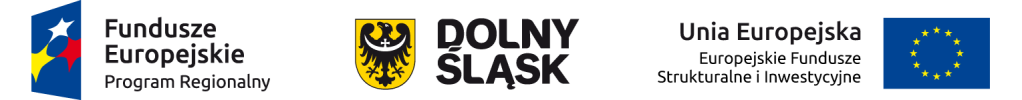 UWAGA
Zgodnie z przyjętą linią demarkacyjną, wspieranie kształcenia i doskonalenia zawodowego kadr systemu ochrony zdrowia realizowane jest z poziomu krajowego                w Programie Operacyjnym Wiedza Edukacja Rozwój, oś V Wsparcie dla obszaru zdrowia, działanie 5.4 Kompetencje zawodowe i kwalifikacje kadr medycznych

W ramach działania 10.4 nie ma więc możliwości dofinansowania m.in. studiów podyplomowych dla pielęgniarek i położnych.
14
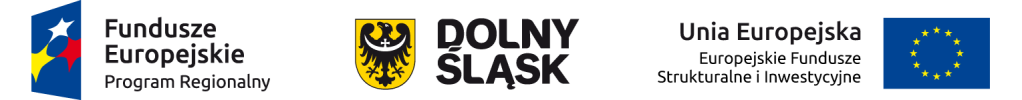 IDENTYFIKACJA ZAKRESU WSPARCIA
Wnioskodawca planując realizację wsparcia dla uczestników projektu powinien uwzględnić dostosowanie oferty do potrzeb regionalnego/lokalnego rynku pracy oraz uwzględnić prognozy dotyczące zapotrzebowania rynku pracy na zawody i wykształcenie w określonych branżach z wykorzystaniem ogólnopolskich i regionalnych  badań i analiz.

ŹRÓDŁA INFORMACJI:
1. Regionalna Strategia Innowacji dla Województwa Dolnośląskiego;
2. Analiza branż o największym potencjale kreowania miejsc pracy w województwie dolnośląskim (www.rpo.dolnyslask.pl);
3. Analizy prowadzone przez Dolnośląski Wojewódzki Urząd Pracy (www.dwup.pl);
4. Portal EU Skills Panorama;

Wnioskodawca może powoływać się również na inne ogólnodostępne analizy.

Dodatkowo w ramach identyfikacji potrzeb uczestników projektu należy uwzględnić współpracę z pracodawcami w celu wspólnego wypracowania kwalifikacji/kompetencji niezbędnych na lokalnym lub regionalnym rynku pracy. Jest to wymagane w kontekście definicji wskaźników przedstawionych w załączniku nr 2 do regulaminu.
15
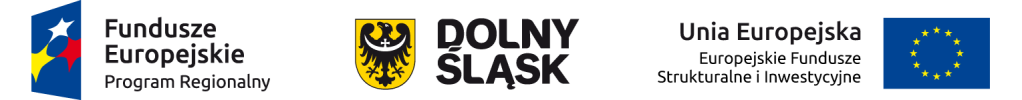 WNIOSKODAWCY W DZIAŁANIU 10.4 F i G
W ramach konkursu o dofinansowanie realizacji projektu mogą ubiegać się podmioty wyszczególnione w SzOOP WD tj.:

Jednostki samorządu terytorialnego, ich związki i stowarzyszenia;
Jednostki organizacyjne jst;
Organy prowadzące publiczne i niepubliczne szkoły i placówki prowadzące kształcenie zawodowe;
Placówki kształcenia ustawicznego, placówki kształcenia praktycznego, oraz ośrodki dokształcania i doskonalenia zawodowego, umożliwiające uzyskanie i uzupełnienie wiedzy, umiejętności i kwalifikacji zawodowych;
Instytucje rynku  pracy, o których mowa w art. 6 ustawy z dnia 20 kwietnia 2004 r. o promocji zatrudnienia i instytucjach rynku pracy, prowadzące działalność edukacyjno-szkoleniową;
Podmioty prowadzące działalność oświatową , o której mowa w art.83a ust.2 Ustawy o systemie oświaty;
Osoby prowadzące działalność gospodarczą;
16
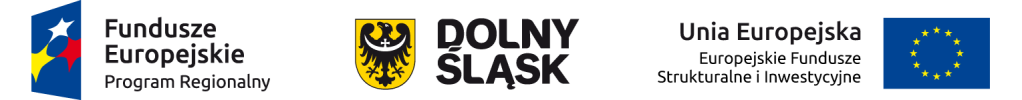 UCZESTNICY PROJEKTÓW W DZIAŁANIU 10.4 F i G
Osoby dorosłe, zainteresowane kształceniem z własnej inicjatywy,              w szczególności osoby o niskich kwalifikacjach, oraz osoby w wieku powyżej 50 lat

Dodatkowo premiowane będą projekty skierowane do osób dorosłych z terenów wiejskich



UWAGA! Projekt niespełniający tego wymogu, tzn. przewidujący wsparcie grupy docelowej niewpisującej się we wskazane powyżej, zostanie odrzucony                       na etapie oceny formalno-merytorycznej.
17
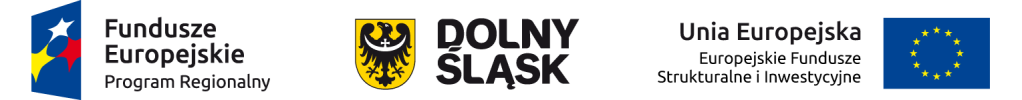 WSKAŹNIKI W RAMACH DZIAŁANIA 10.4 F i G
W ramach wniosku o dofinansowanie Wnioskodawca określa odpowiednie wskaźniki służące pomiarowi działań i celów założonych w projekcie.

Główną funkcją wskaźników jest zmierzenie na ile cel główny projektu został zrealizowany. 

Wybór wskaźników projektu powinien być powiązany z typem realizowanego przedsięwzięcia                           i planowanymi działaniami, które Beneficjent zamierza podjąć w ramach projektu.

Do celu głównego projektu Projektodawca powinien dobrać odpowiednie wskaźniki produktu jak                        i rezultatu bezpośredniego. 

Wnioskodawca zobowiązany jest do wybrania wszystkich wskaźników adekwatnych dla danego projektu z listy rozwijalnej. 

Konieczne jest wybranie co najmniej jednego spośród wskaźników programowych wymienionych w Regulaminie konkursu. 

Szczegółowe informacje znajdują się w Załączniku nr 2 do Regulaminu konkursu, „Wskaźniki możliwe do zastosowania w ramach konkursów”
18
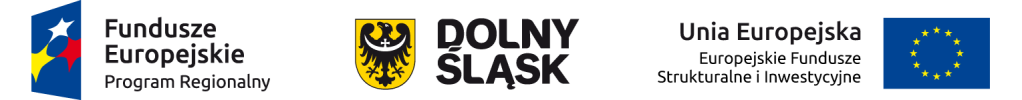 WSKAŹNIKI W RAMACH DZIAŁANIA 10.4 F i G
19
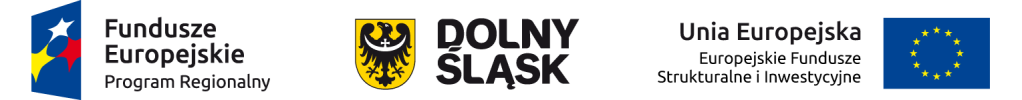 WSPÓLNE WSKAŹNIKI PRODUKTU Z LISTY WLWK
Wnioskodawca zobowiązany jest wybrać i monitorować (bez konieczności podawania wartości docelowej większej od 0) wszystkie wspólne wskaźniki produktu z listy WLWK (Wspólna Lista Wskaźników Kluczowych, stanowiącej załącznik nr 2 do „Wytycznych w zakresie monitorowania postępu rzeczowego realizacji programów operacyjnych na lata 2014 – 2020” tj.

Liczba obiektów dostosowanych do potrzeb osób z niepełnosprawnościami;

Liczba osób objętych szkoleniami/doradztwem w zakresie kompetencji cyfrowych;

Liczba projektów, w których sfinansowano koszty racjonalnych usprawnień dla osób z niepełnosprawnościami;


Szczegółowe informacje znajdują się w Załączniku nr 2 do Regulaminu konkursu, „Wskaźniki możliwe do zastosowania w ramach konkursów”
20
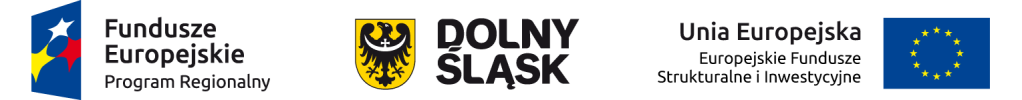 WSPÓLNE WSKAŹNIKI PRODUKTU Z LISTY WLWK
Liczba projektów, w których sfinansowano koszty racjonalnych usprawnień dla osób z niepełnosprawnościami
Do wskaźnika powinny zostać wliczone projekty 
ogólnodostępne, jak i dedykowane
Dopiero na etapie wdrażania uruchomiono dodatkowy strumień środków na mechanizm racjonalnych usprawnień (do 12 tys. zł/ os.)
Na etapie założeń projektu przewidziano działania usprawniające (projekty częściowo lub całościowo dedykowane OzN)
otwarte na udział OzN
niedyskryminujące ze względu na rodzaj niepełnosprawności
zorientowane wyłącznie lub przede wszystkim na OzN
skierowane do zamkniętej grupy uczestników
21
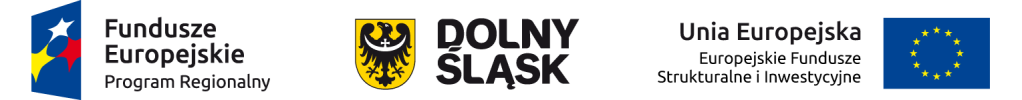 KRYTERIA FORMALNE OGÓLNE
22
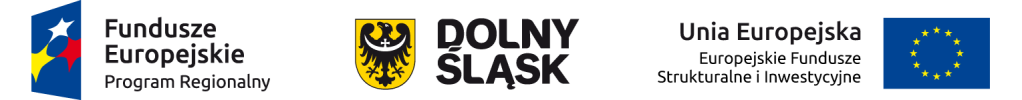 KRYTERIA FORMALNE OGÓLNE
23
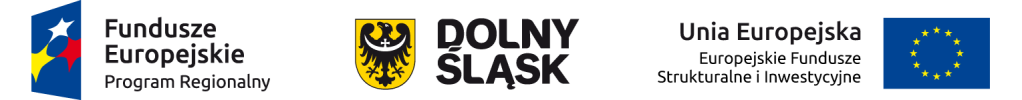 KRYTERIA FORMALNE OGÓLNE
5. Prawidłowość wyboru partnerów w projekcie

Wybór partnerów został dokonany w sposób prawidłowy, to znaczy:

Wnioskodawca oraz partner/partnerzy nie stanowią podmiotów powiązanych w rozumieniu załącznika I do rozporządzenia Komisji (UE) nr 651/2014 z dnia 17 czerwca 2014 r. uznającego niektóre rodzaje pomocy za zgodne z rynkiem wewnętrznym w zastosowaniu art. 107 i 108 Traktatu;

w przypadku, gdy Wnioskodawca jest podmiotem, o którym mowa w art. 3 ust. 1 ustawy z dnia 29 stycznia 2004 r. – prawo zamówień publicznych, wybór partnerów spoza sektora finansów publicznych został dokonany z zachowaniem zasady przejrzystości i równego traktowania podmiotów;

wybór partnerów spoza sektora finansów publicznych został dokonany przed złożeniem wniosku o dofinansowanie projektu partnerskiego.
24
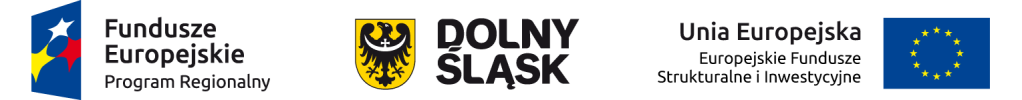 KRYTERIA FORMALNE OGÓLNE
6. Niepodleganie wykluczeniu z możliwości otrzymania dofinansowania ze środków Unii Europejskiej

Wnioskodawca oraz partnerzy (jeśli dotyczy) nie podlegają wykluczeniu z możliwości otrzymania dofinansowania ze środków Unii Europejskiej na podstawie:

art. 207 ust. 4 ustawy z dnia 27 sierpnia 2009 r. o finansach publicznych,

art.12 ust. 1 pkt 1 ustawy z dnia 15 czerwca 2012 r. o skutkach powierzania wykonywania pracy cudzoziemcom przebywającym wbrew przepisom na terytorium Rzeczypospolitej Polskiej,

art. 9 ust. 1 pkt 2a ustawy z dnia 28 października 2002 r. o odpowiedzialności podmiotów zbiorowych za czyny zabronione pod groźbą kary.
25
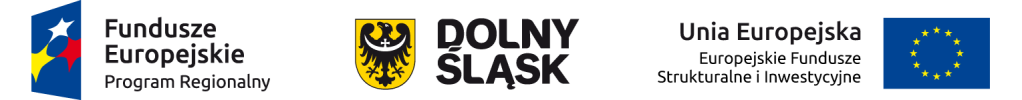 KRYTERIA FORMALNE OGÓLNE
7. Zgodność z przepisami art. 65 ust. 6 i art. 125 ust. 3 lit. e) i f) Rozporządzenia Parlamentu Europejskiego i Rady (UE) nr 1303/2013 z dnia 17 grudnia 2013 r. 

Wnioskodawca złożył oświadczenie, że:
projekt nie został zakończony w rozumieniu art. 65 ust. 6,

nie rozpoczął realizacji projektu przed dniem złożenia wniosku o dofinansowanie, lub jeśli dotyczy

projekt nie obejmuje przedsięwzięć będących częścią operacji, które zostały objęte lub powinny były zostać objęte procedurą odzyskiwania środków zgodnie z art. 71 (trwałość operacji) w następstwie przeniesienia działalności produkcyjnej poza obszar objęty programem.
26
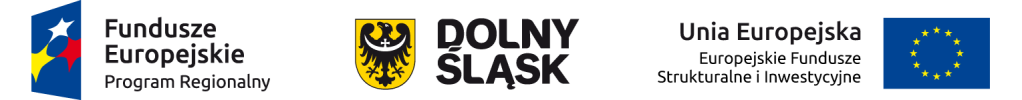 KRYTERIA FORMALNE OGÓLNE
27
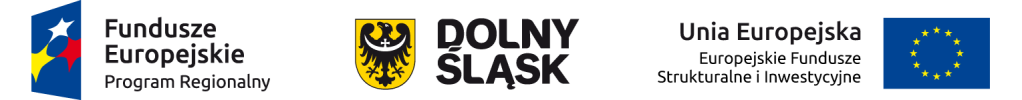 KRYTERIA FORMALNE OGÓLNE
28
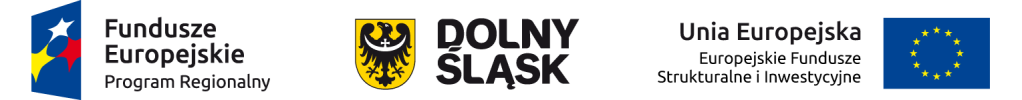 KRYTERIA FORMALNE OGÓLNE
29
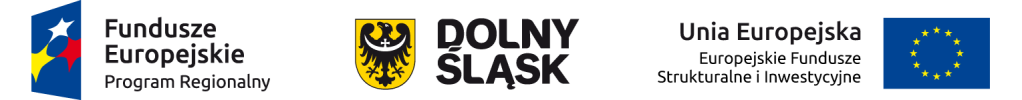 KRYTERIA FORMALNE OGÓLNE
14. Uproszczone metody rozliczania wydatków 

W projekcie, w którym wartość wkładu publicznego (środków publicznych) nie przekracza 100 000 EUR zastosowano kwoty ryczałtowe, o których mowa w Wytycznych w zakresie kwalifikowalności wydatków w zakresie Europejskiego Funduszu Rozwoju Regionalnego, Europejskiego Funduszu Społecznego oraz Funduszu Spójności na lata 2014-2020. 

Przez wkład publiczny należy rozumieć wszystkie środki publiczne w projekcie, a więc sumę dofinansowania (środki EFS + dotacja celowa z budżetu państwa) wraz z wkładem własnym beneficjenta pochodzącym, ze środków publicznych np. jednostki samorządu terytorialnego.

Do przeliczenia ww. kwoty na PLN należy stosować miesięczny obrachunkowy kurs wymiany stosowany przez KE aktualny na dzień ogłoszenia konkursu

W sytuacjach określonych w regulaminie konkursu zastosowano pozostałe uproszczone metody rozliczania wydatków, o których mowa w Wytycznych w zakresie kwalifikowalności wydatków w zakresie Europejskiego Funduszu Rozwoju Regionalnego, Europejskiego Funduszu Społecznego oraz Funduszu Spójności na lata 2014-2020.
30
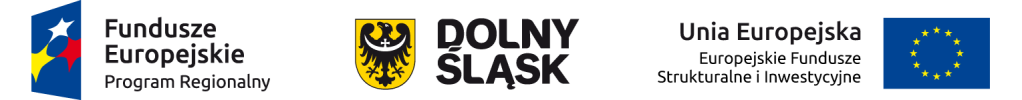 KRYTERIA DOSTĘPU
Kryterium liczby wniosków

Czy Wnioskodawca w ramach konkursu złożył nie więcej niż dwa wnioski o dofinansowanie projektu jako Lider lub samodzielny Wnioskodawca oraz nie więcej niż dwa wnioski jako partner?

Kryterium zostanie zweryfikowane na podstawie rejestru prowadzonego przez Instytucję Organizującą Konkurs. W przypadku złożenia więcej niż dwóch wniosków przez jednego Wnioskodawcę oraz więcej niż dwóch wniosków, w którym występuje jako Partner, Instytucja Organizująca Konkurs odrzuca wszystkie złożone w odpowiedzi na konkurs wnioski, w związku z niespełnieniem przez Wnioskodawcę kryterium. 

W przypadku wycofania wniosku o dofinansowanie Wnioskodawca ma prawo złożyć kolejny wniosek.
31
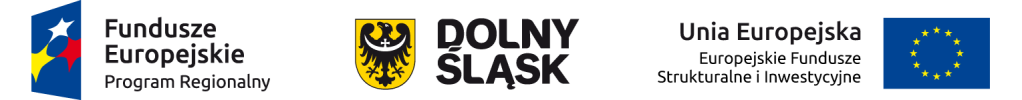 KRYTERIA DOSTĘPU
2. Kryterium biura projektu

Czy Wnioskodawca w okresie realizacji projektu będzie prowadził biuro projektu                  (lub posiada siedzibę, filię, delegaturę, oddział czy inną prawnie dozwoloną formę organizacyjną działalności podmiotu) na terenie województwa dolnośląskiego                          z możliwością udostępnienia pełnej dokumentacji wdrażanego projektu oraz zapewni uczestnikom projektu możliwość osobistego kontaktu z kadrą projektu?
32
[Speaker Notes: Realizacja projektu przez beneficjentów prowadzących działalność na terenie województwa dolnośląskiego lub posiadających biuro projektu na terenie województwa dolnośląskiego jest uzasadniona regionalnym/lokalnym charakterem wsparcia oraz pozytywnie wpłynie na efektywność realizacji projektu. Kryterium zostanie zweryfikowane na podstawie oświadczenia złożonego we wniosku o dofinansowanie projektu.]
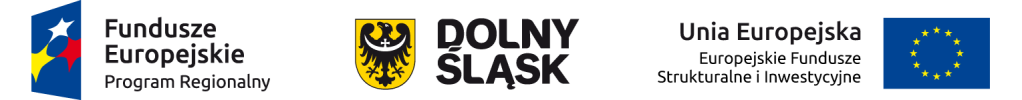 KRYTERIA DOSTĘPU
3. Kryterium formy wsparcia

Czy w przypadku realizacji szkoleń i kursów zawodowych zakończą się one egzaminem i
uzyskaniem odpowiedniego dokumentu tj. certyfikatu/dyplomu potwierdzającego nabycie,
podwyższenie lub dostosowanie kompetencji i kwalifikacji, niezbędnych na rynku pracy 
w kontekście zidentyfikowanych potrzeb osoby, której udzielane jest wsparcie?

Wprowadzenie kryterium ma na celu zwiększenie efektywności i jakości szkoleń/kursów poprzez wymaganie
szkoleń/kursów kończących się uzyskaniem konkretnych umiejętności, kwalifikacji lub kompetencji zawodowych
(w tym również społecznych), a nie wyłącznie zaświadczeniem potwierdzającym uczestnictwo w
szkoleniu/kursie. Każdy uczestnik projektu, który zakończy swoje uczestnictwo w szkoleniu/kursie, weźmie
udział w egzaminie mającym na celu weryfikację umiejętności, kwalifikacji lub kompetencji zawodowych
nabytych podczas projektu. Egzamin powinien być przeprowadzony przynajmniej w formie testu wiedzy lub
kompetencji, przez podmiot/instytucję zewnętrzną lub projektodawcę, o ile jest on jednostką uprawnioną do
przeprowadzania egzaminu. Kryterium zostanie zweryfikowane na podstawie oświadczenia złożonego we
wniosku o dofinansowanie projektu.
33
[Speaker Notes: Kryterium zostanie zweryfikowane na podstawie rejestru prowadzonego przez Instytucję Organizującą Konkurs. Decyduje kolejność rejestracji wpływu wniosku w Instytucji Organizującej Konkurs. W przypadku złożenia więcej niż jednego wniosku przez jednego Wnioskodawcę Instytucja Organizująca Konkurs odrzuca wszystkie złożone w odpowiedzi na konkurs wnioski, w związku z niespełnieniem przez Wnioskodawcę kryterium. W przypadku wycofania wniosku o dofinansowanie Wnioskodawca ma prawo złożyć kolejny wniosek.]
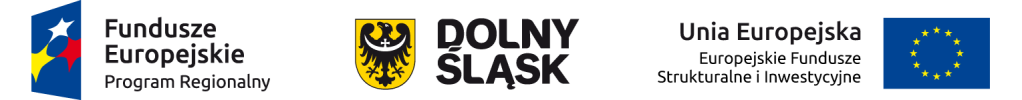 KRYTERIA HORYZONTALNE
34
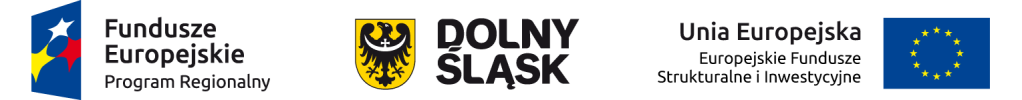 KRYTERIA HORYZONTALNE
35
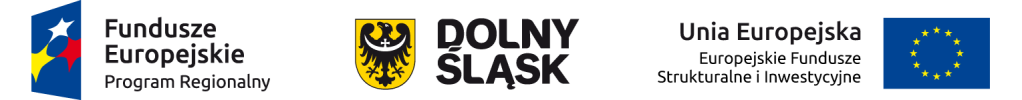 ZASADA DOSTĘPNOŚCI DLA OzN
NEUTRALNOŚĆ PROJEKTU

Neutralność projektu zachodzi tylko w bardzo specyficznych sytuacjach - w praktyce trudno jest wskazać projekt współfinansowany z EFS, w którym zasada dostępności nie znajduje zastosowania
W przypadku jednak jej wystąpienia Wnioskodawca zobowiązany jest do:
dokładnego wyjaśnienia we wniosku o dofinansowanie neutralności projektu – powinno opierać się ono na rzetelnej analizie braku wpływu projektu i jego produktów na dostępność dla osób z niepełnosprawnościami (deklarowana neutralność zostanie zweryfikowana przez KOP),
zapewnienia dostępności produktów pośrednich projektu – np. strony internetowej, multimediów (zgodność z WCAG 2.0 poziom AA).
Wszystkie działania świadczone w ramach projektów, w których na etapie rekrutacji zidentyfikowano możliwość udziału osób z niepełnosprawnościami powinny być realizowane w budynkach dostosowanych architektonicznie*. Dotyczy to także spotkań otwartych, na które nie jest wymagana rejestracja (a zatem niemożliwa jest wcześniejsza identyfikacja specyficznych potrzeb).
Analiza projektu pod kątem jego faktycznego dopasowania do potrzeb osób z niepełnosprawnościami powinna być dokonana dla każdego etapu życia projektu: diagnoza potrzeb, określanie budżetu, etap informacji o projekcie, rekrutacji, wdrożenia działań, tworzenie produktów pośrednich i bezpośrednich. 

* W przypadku projektów ogólnodostępnych, w szczególności w przypadku braku możliwości świadczenia usługi spełniającej wymogi architektoniczne, w celu zapewnienia możliwości pełnego uczestnictwa osób z niepełnosprawnościami, należy zastosować mechanizm racjonalnych usprawnień

www.power.gov.pl/dostepnosc
36
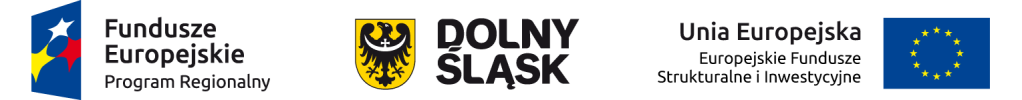 KRYTERIA MERYTORYCZNE
37
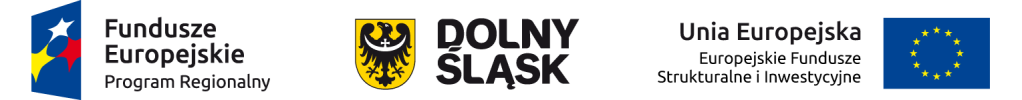 KRYTERIA MERYTORYCZNE
38
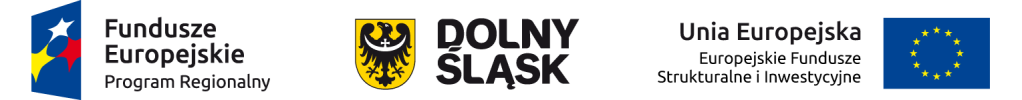 KRYTERIA MERYTORYCZNE
39
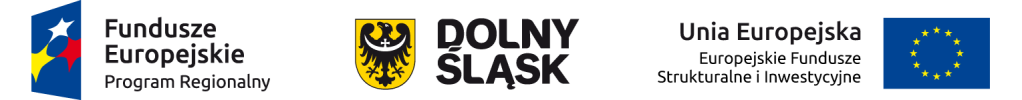 KRYTERIA MERYTORYCZNE
40
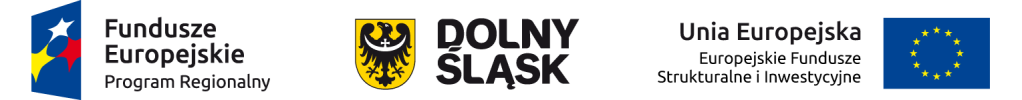 KRYTERIA MERYTORYCZNE
41
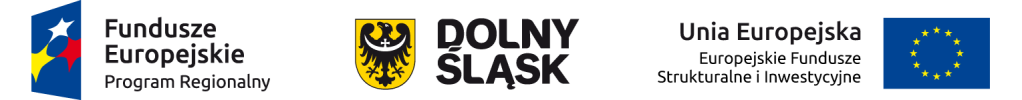 KRYTERIA MERYTORYCZNE
42
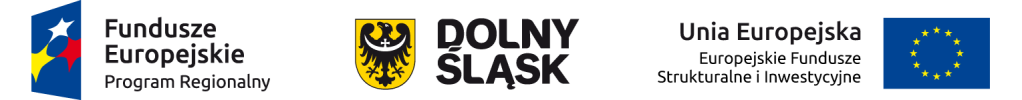 KRYTERIA MERYTORYCZNE
43
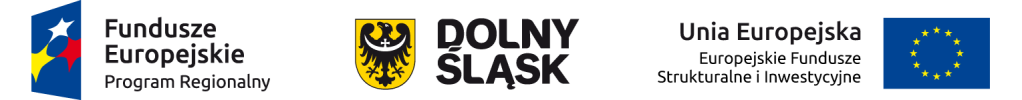 KRYTERIA PREMIUJĄCE
Kryterium grupy docelowej  ( od 0 pkt. – 10 pkt )

Czy projekt skierowany jest do osób dorosłych o niskich kwalifikacjach i/lub osób w wieku powyżej 50 lat w tym zamieszkujących obszary wiejskie?

0 pkt – projekt nie jest skierowany do osób dorosłych o niskich kwalifikacjach  i/lub osób w wieku powyżej 50 lat

5 pkt – projekt jest skierowany do osób dorosłych o niskich kwalifikacjach  i/lub osób w wieku powyżej 50 lat

10 pkt – projekt jest skierowany do osób dorosłych o niskich kwalifikacjach  i/lub osób w wieku powyżej 50 lat oraz min. 50% grupy docelowej zamieszkuje tereny wiejskie
44
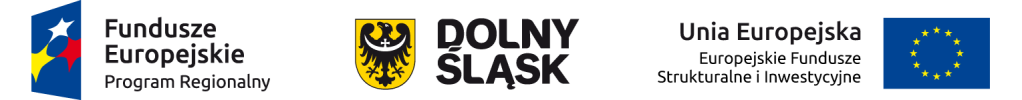 KRYTERIA PREMIUJĄCE
2.  Kryterium formy wsparcia ( od 0 pkt. – 10 pkt )

Czy założone w projekcie działania prowadzone będą we współpracy z pracodawcami lub przedsiębiorcami wpisującymi się regionalne inteligentne specjalizacje (załącznik do Regionalnej Strategii Innowacji dla Województwa Dolnośląskiego na lata 2014-2020) ?

Kryterium ma na celu zachęcać szkoły do podejmowania współpracy z pracodawcami lub przedsiębiorcami wpisującymi się w regionalne inteligentne specjalizacje.

Taka współpraca zwiększy szanse na podjęcie zatrudnienia przez absolwentów szkół
45
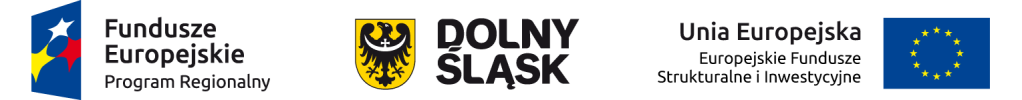 KRYTERIA PREMIUJĄCE
3. Kryterium doświadczenia ( od 0 pkt. – 10 pkt )

Czy Wnioskodawca zrealizował w ciągu ostatnich trzech lat przed złożeniem wniosku                                     o dofinansowanie na terenie województwa dolnośląskiego co najmniej 2 przedsięwzięcia                             w obszarze merytorycznym i dla grupy docelowej objętej interwencją projektową, w ramach których osiągnął zakładane cele ?

0 pkt – brak przedsięwzięcia

5 pkt – min. 2 przedsięwzięcia

10 pkt – powyżej dwóch przedsięwzięć
46
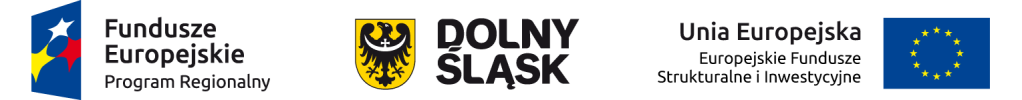 KRYTERIA PREMIUJĄCE
4. Kryterium formy wsparcia ( od 0 pkt. – 10 pkt )

Czy projekt przewiduje kursy kwalifikacyjne/zawodowe w zakresie branż na które jest największe zapotrzebowanie na szczeblu regionalnym zidentyfikowanych na podstawie ogólnodostępnych danych.

0 pkt – projekt nie przewiduje kursów kwalifikacyjnych/zawodowych w zakresie branż na które jest największe zapotrzebowanie na szczeblu regionalnym

10 pkt – projekt przewiduje kursy kwalifikacyjne/zawodowe w zakresie branż na które jest największe zapotrzebowanie na szczeblu regionalnym
47
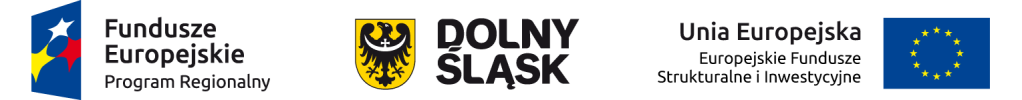 ORIENTACYJNY TERMIN ROZSTRZYGNIĘCIA KONKURSÓW
Konkurs Horyzontalny:
Listopad 2016 r., w przypadku gdy ocenie formalno merytorycznej podlegać będzie do 80 wniosków;
Grudzień 2016 r., w przypadku gdy ocenie formalno merytorycznej podlegać będzie od 81 do 150 wniosków;
Styczeń 2017 r., w przypadku gdy ocenie formalno merytorycznej podlegać będzie powyżej 150 wniosków;

Konkurs ZIT WrOF, Konkurs ZIT AJ, Konkurs ZIT AW:
Grudzień 2016 r., w przypadku gdy ocenie formalno merytorycznej/ocenie zgodności ze Strategią ZIT podlegać będzie do 80 wniosków;
Styczeń 2016 r., w przypadku gdy ocenie formalno merytorycznej/ocenie zgodności ze Strategią ZIT podlegać będzie od 81 do 150 wniosków;
Luty 2017 r., w przypadku gdy ocenie formalno merytorycznej/ocenie zgodności ze Strategią ZIT podlegać będzie powyżej 150 wniosków;
48
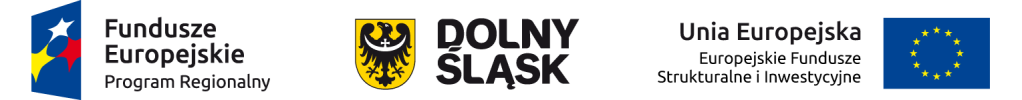 IOK udziela wyjaśnień w kwestiach dotyczących konkursów i odpowiedzi na zapytania indywidualne kierowane na adres poczty elektronicznej:
pife@dolnyslask.pl,

zit@um.wroc.pl (wyłącznie w zakresie oceny zgodności projektu ze Strategią ZIT WrOF),

zitaj@jeleniagora.pl (wyłącznie w zakresie oceny zgodności projektu ze Strategią ZIT AJ),

ipaw@ipaw.walbrzych.eu (wyłącznie w zakresie oceny zgodności projektu ze Strategią ZIT AW),

Odpowiedzi na najczęściej zadawane pytania będą zamieszczane na stronie: www.rpo.dolnyslask.pl
oraz
www.zitwrof.pl
www.zitaj.jeleniagora.pl
www.ipaw.walbrzych.eu
w ramach informacji dotyczących procedury wyboru projektów oraz niezbędnych do przedłożenia wniosku
49
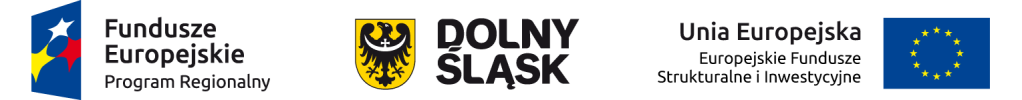 Urząd Marszałkowski Województwa Dolnośląskiego
Departament Funduszy Europejskich
Wydziała Zarządzania RPO


www.rpo.dolnyslask.pl      

Dziękuję za uwagę
50